Видеоурок 6 класса
Линия и пятно
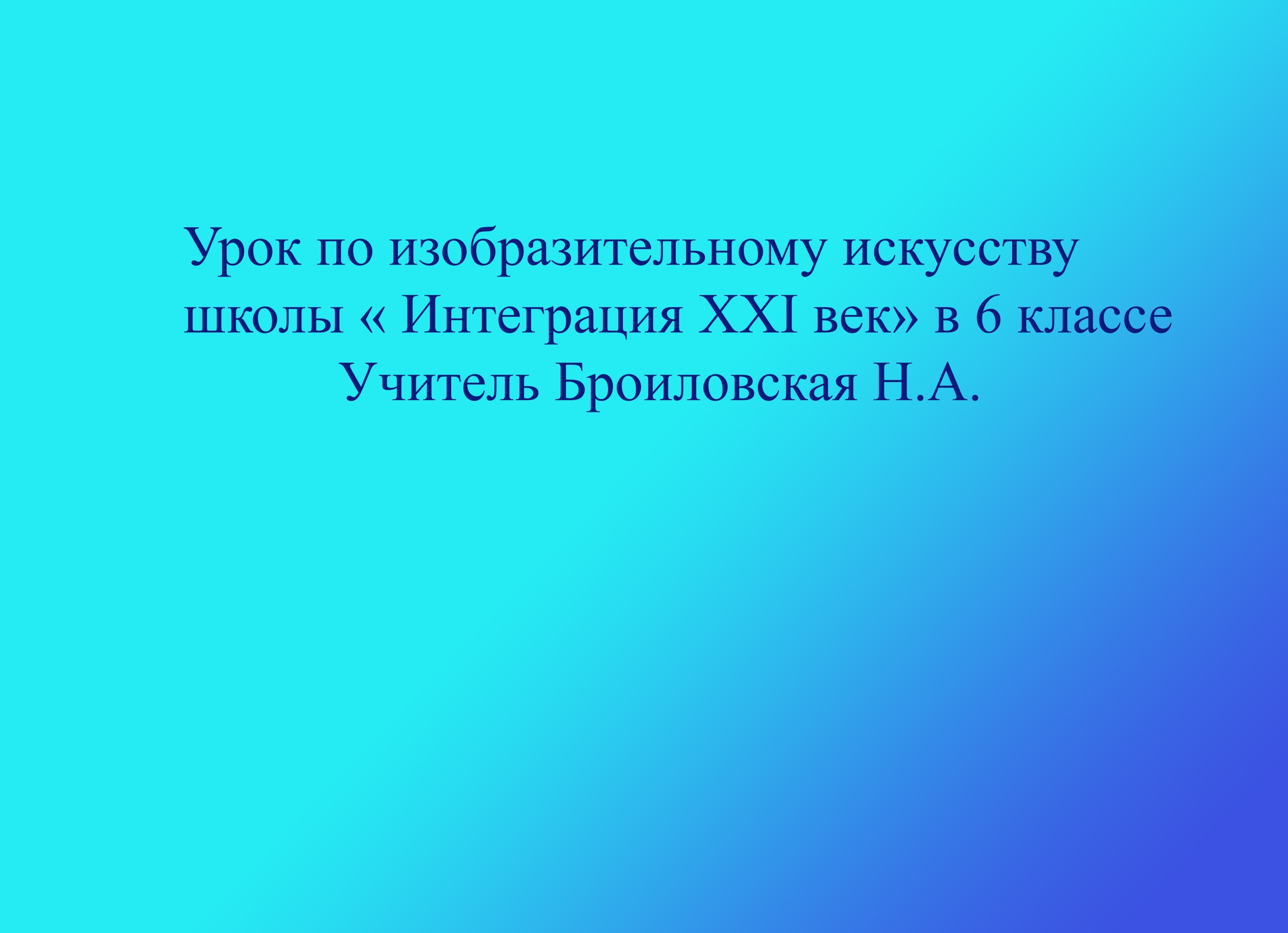 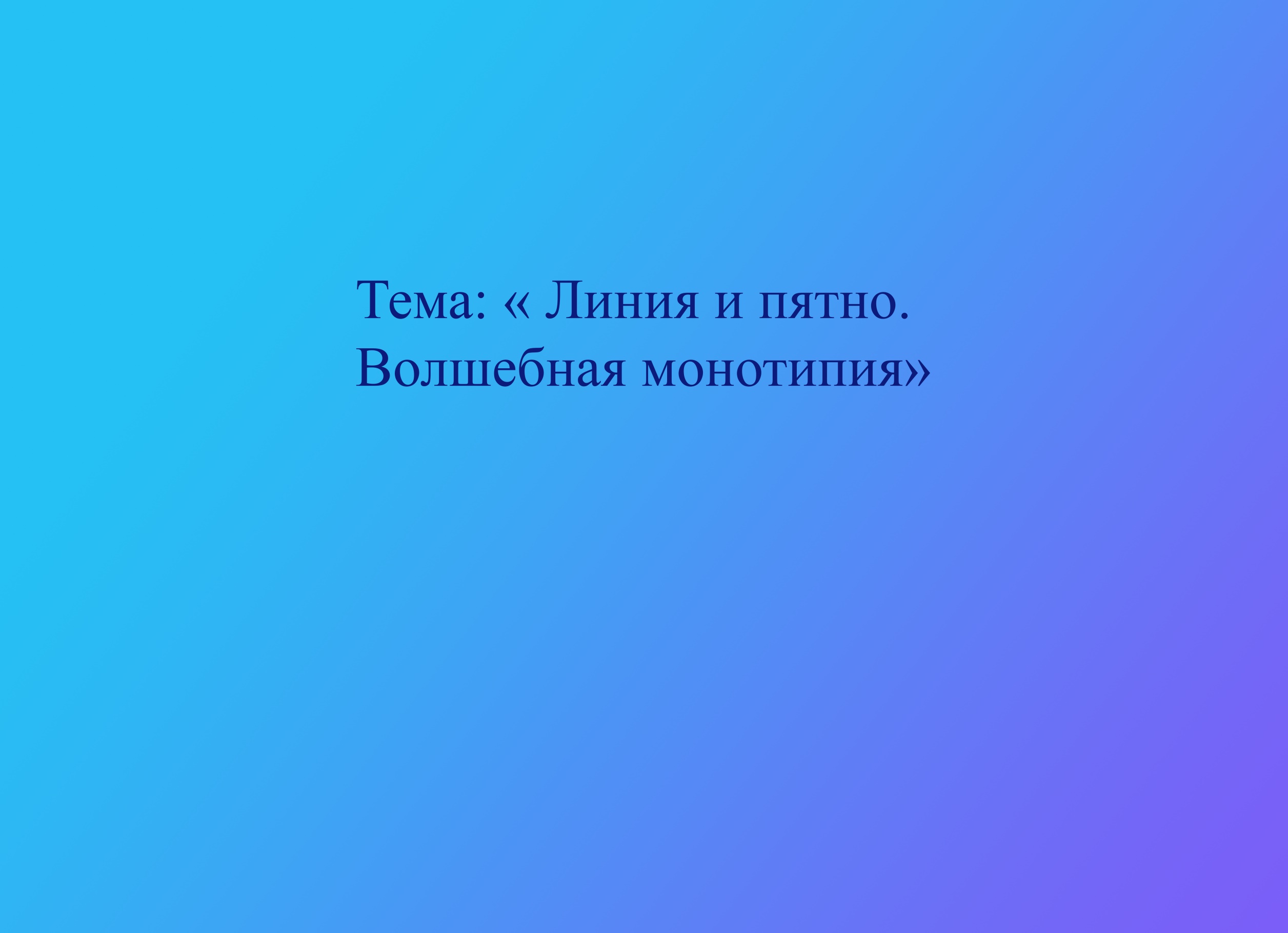 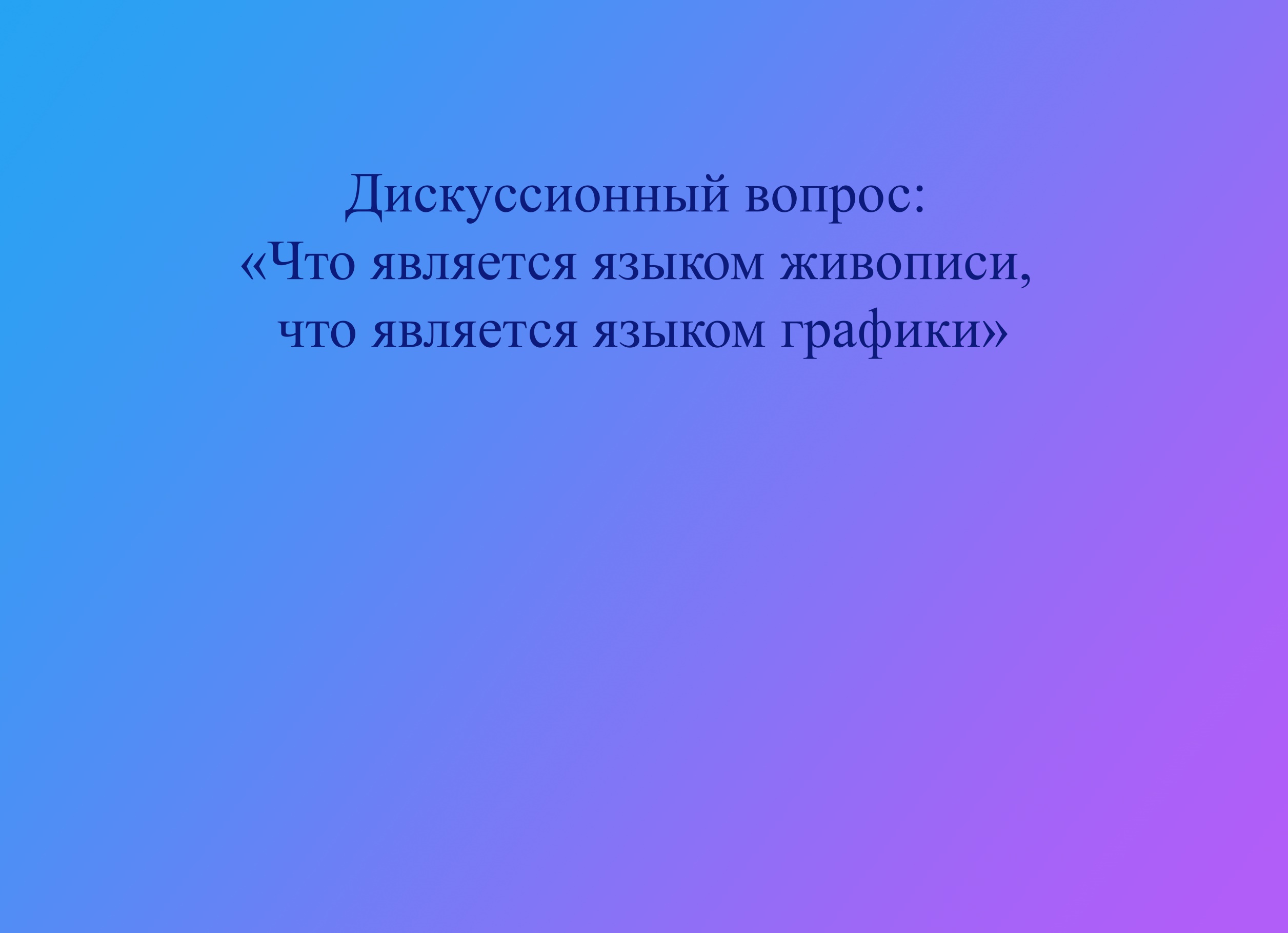 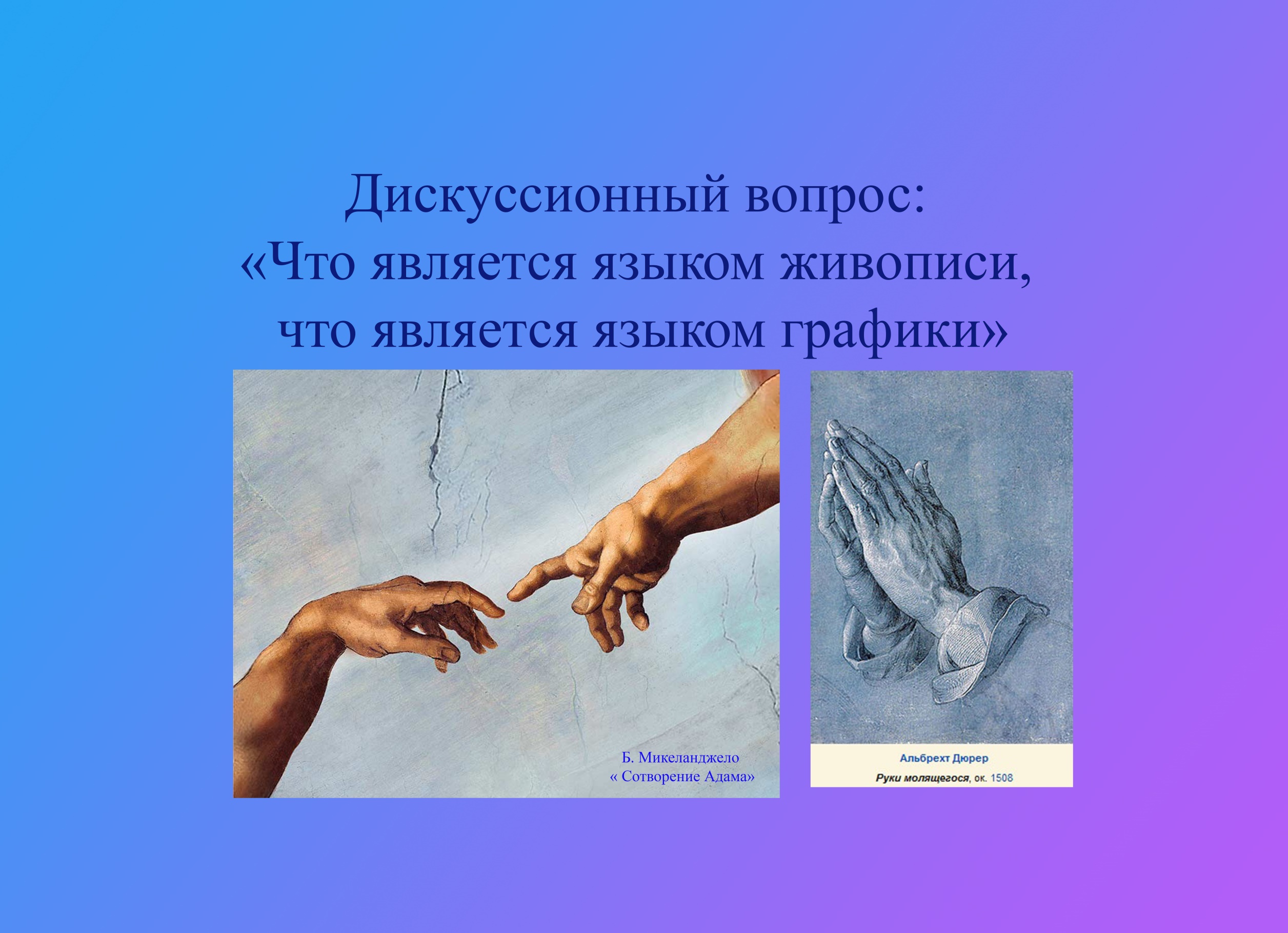 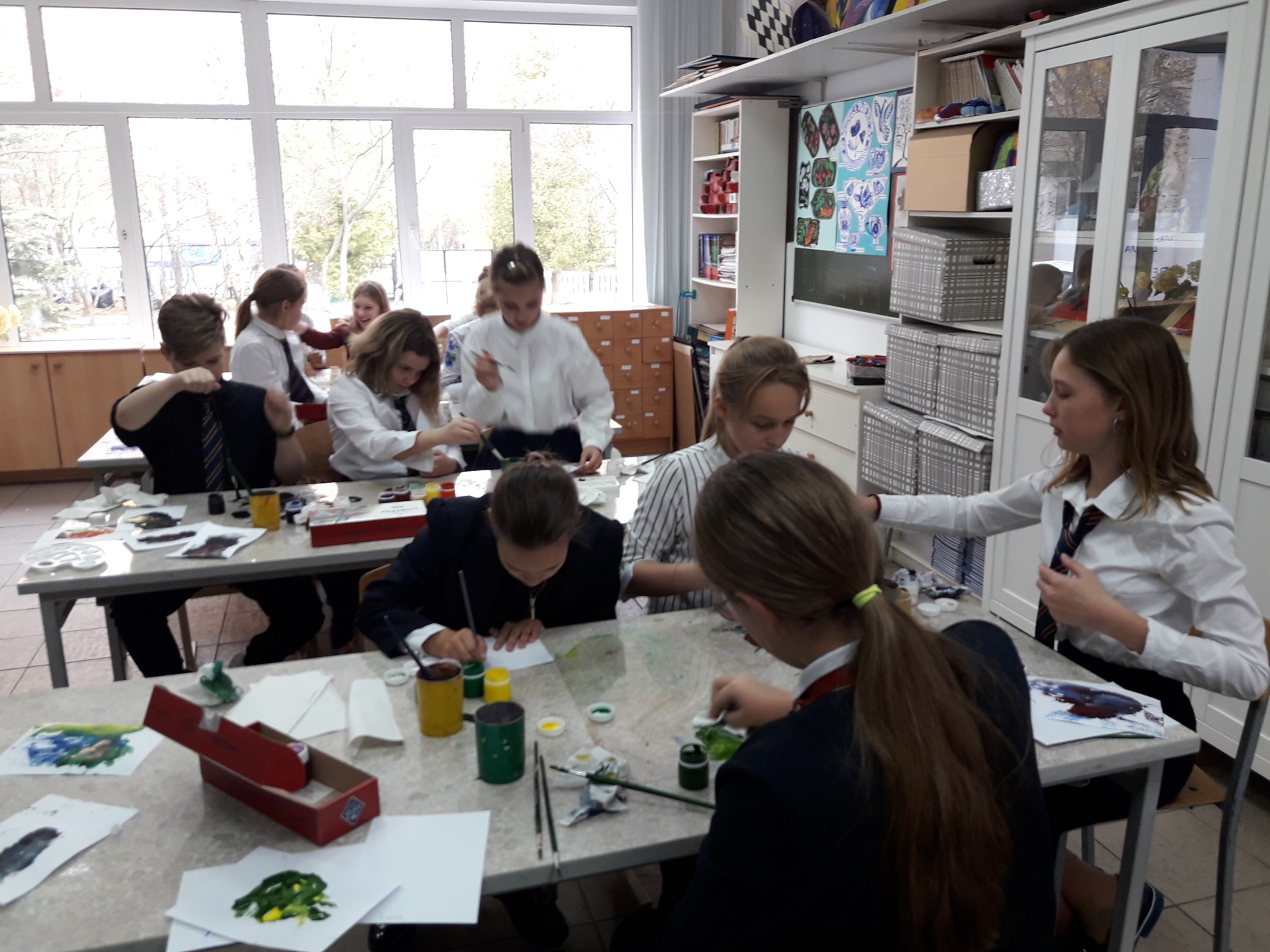 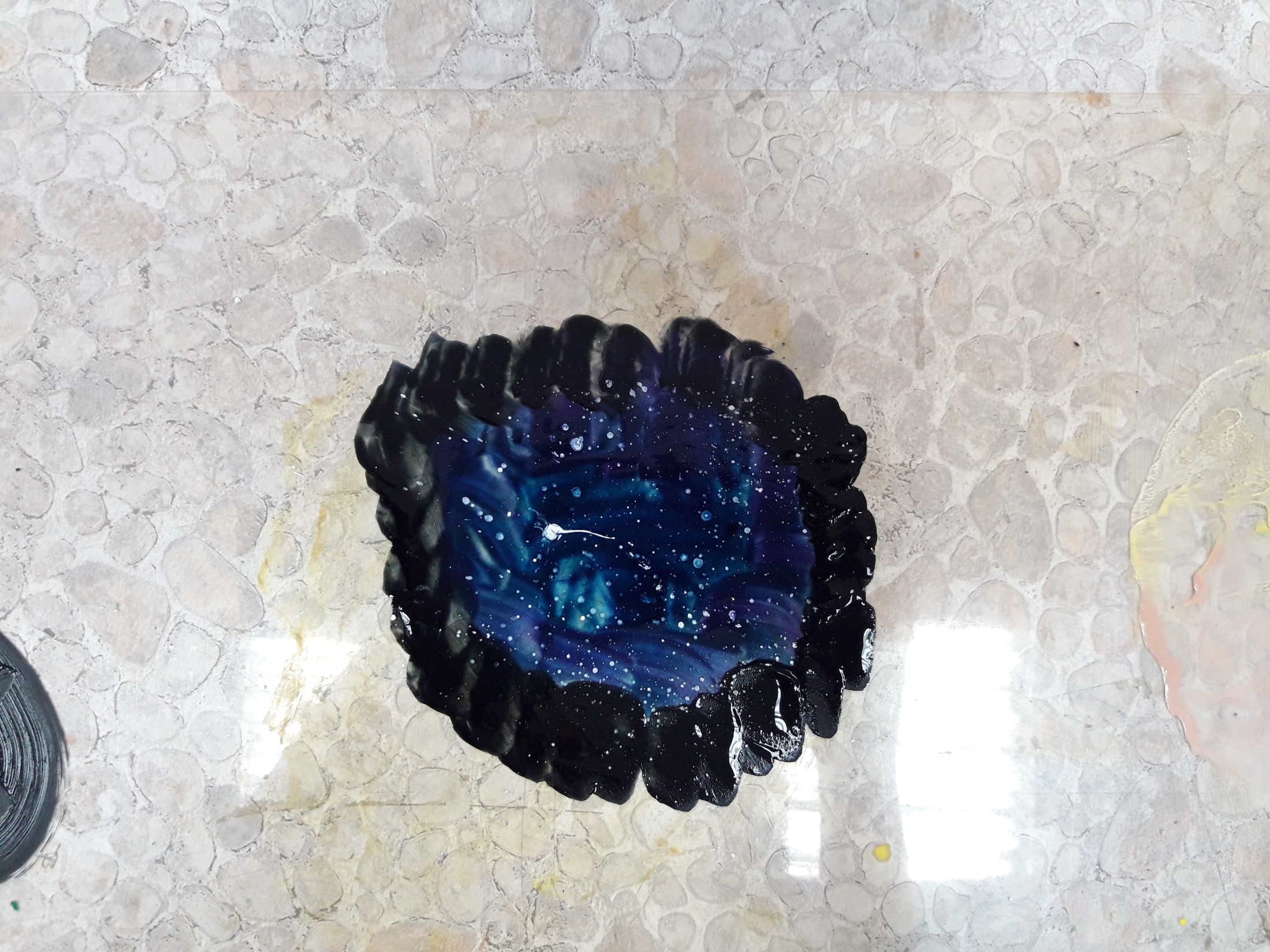 Этапы работы
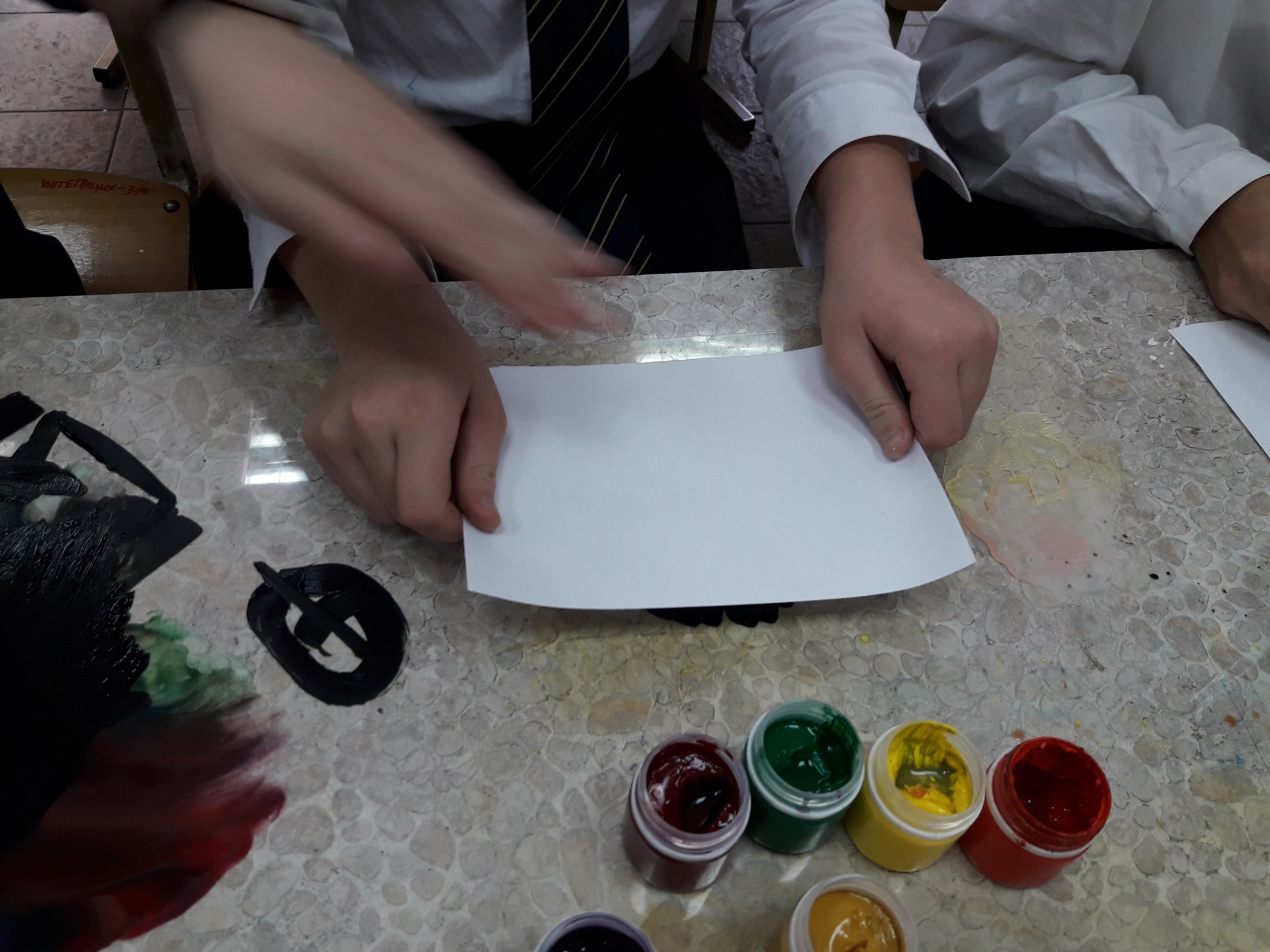 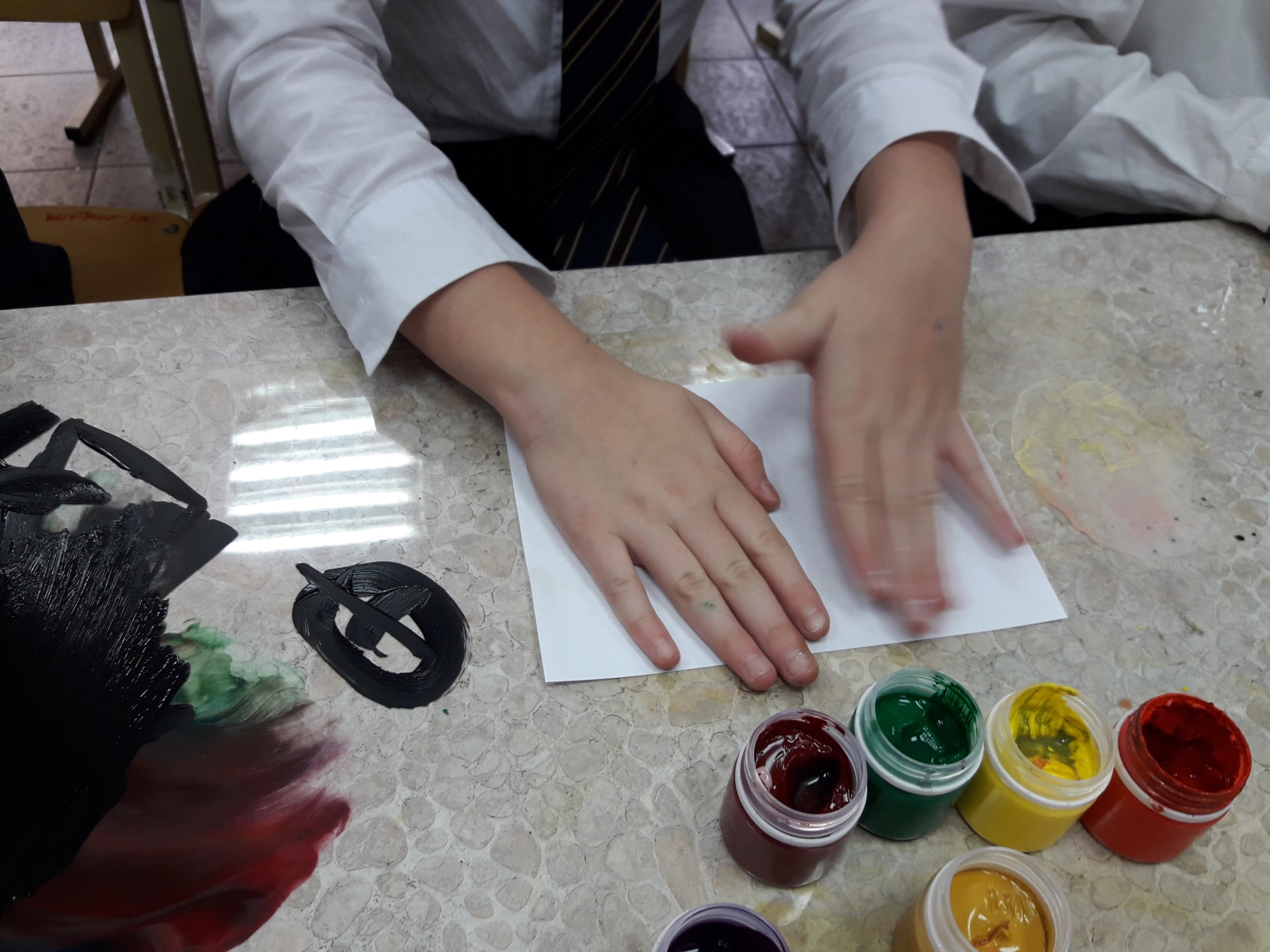 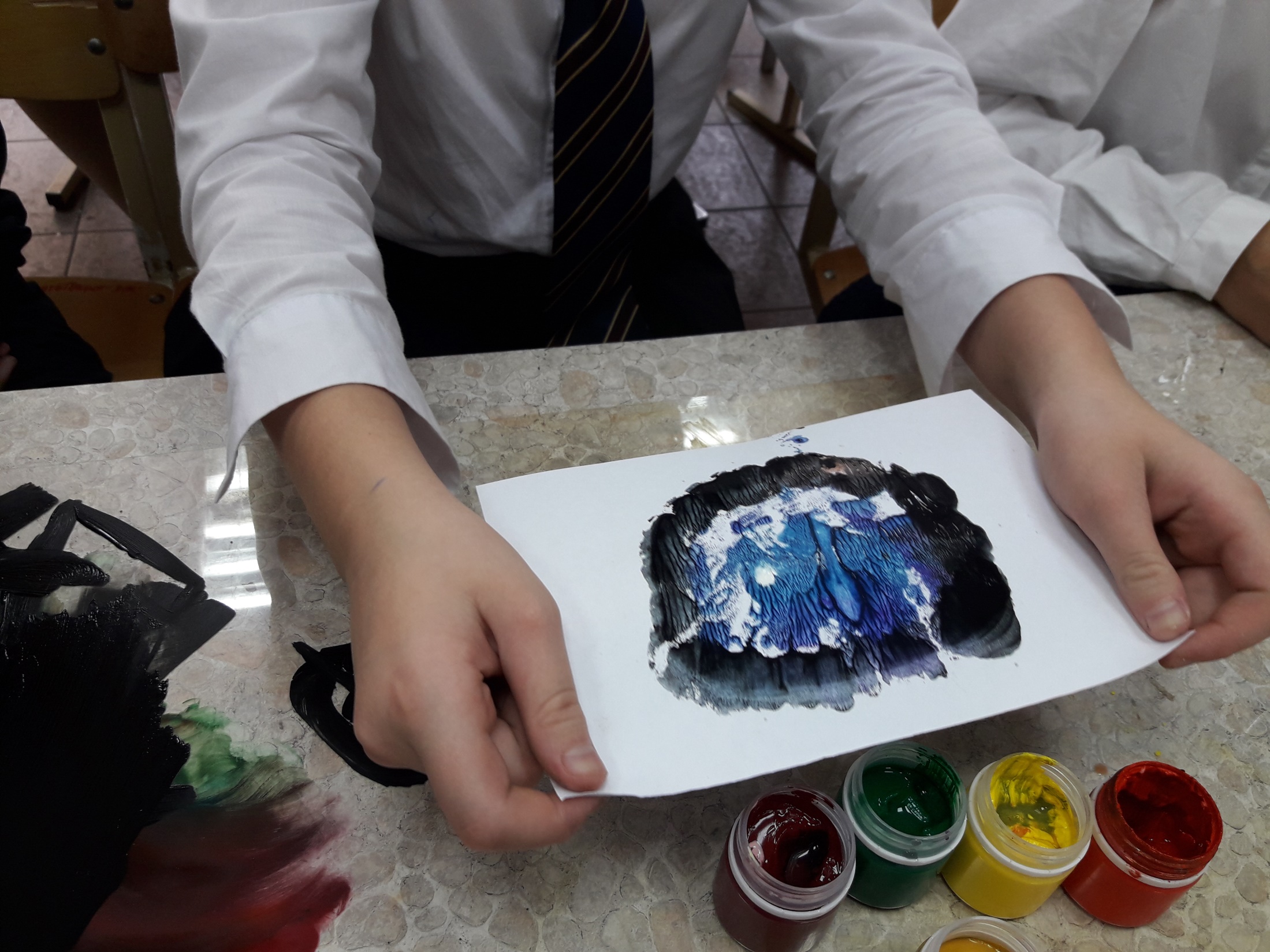 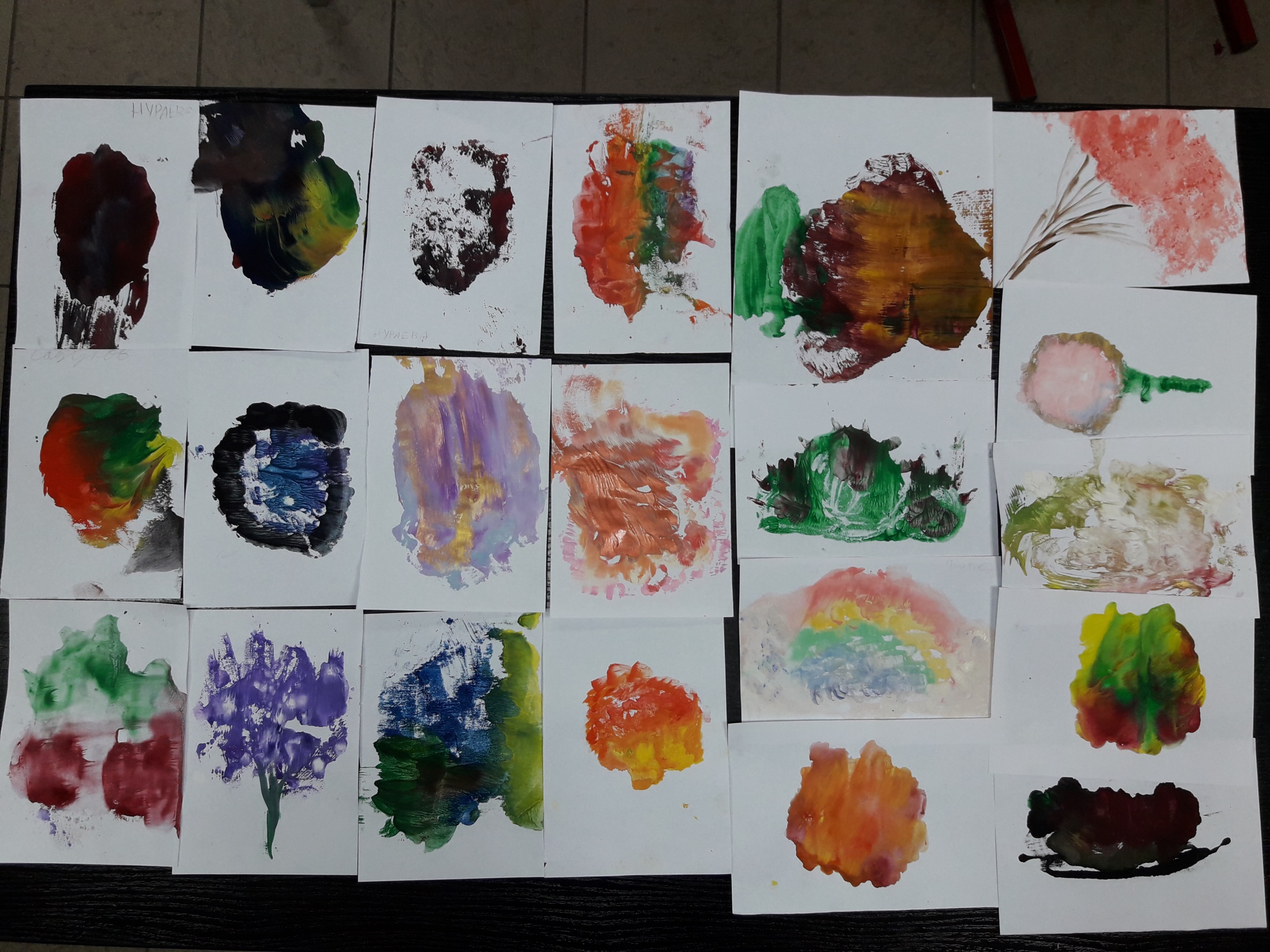 Первый этап
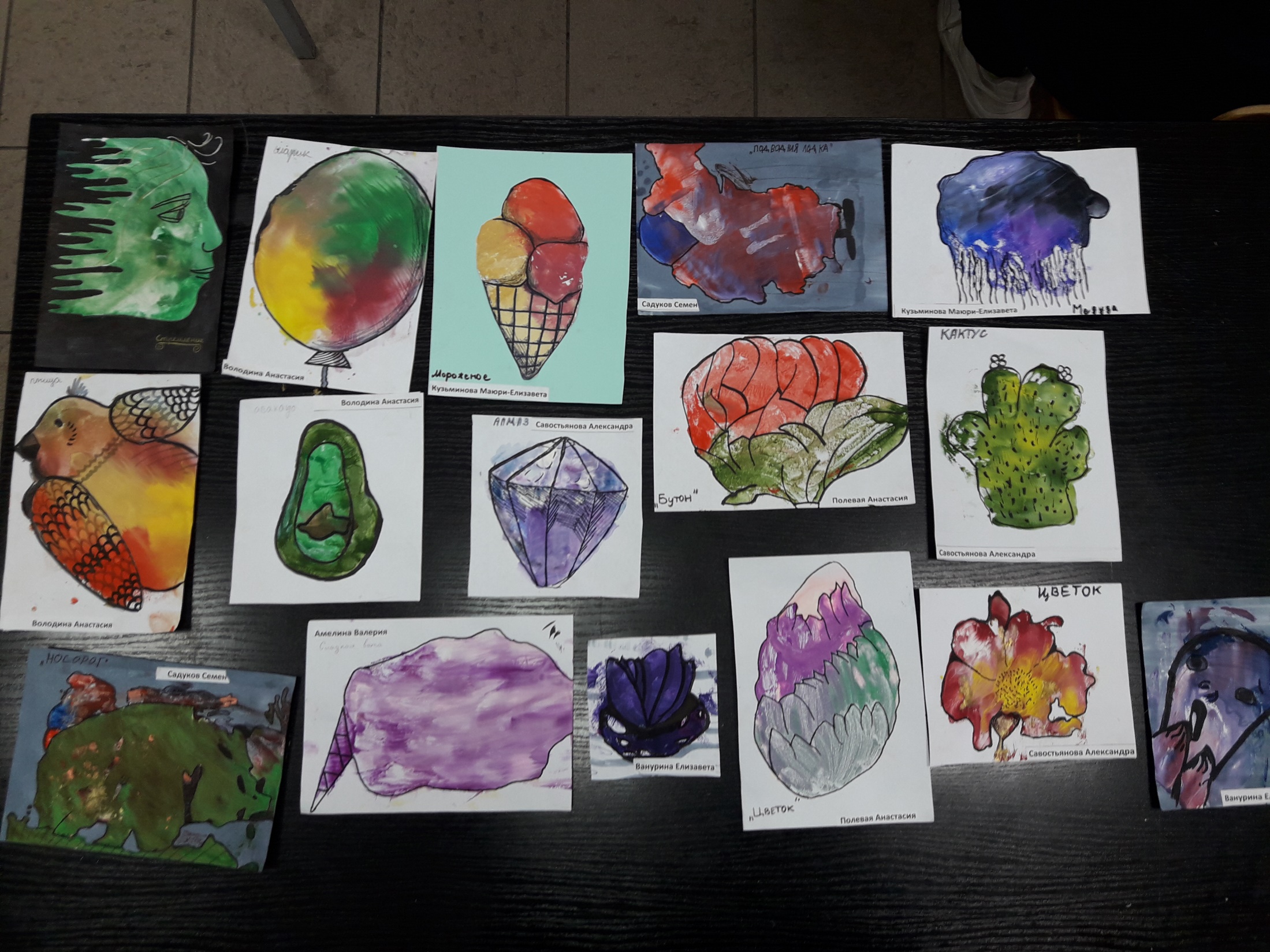 Второй этап
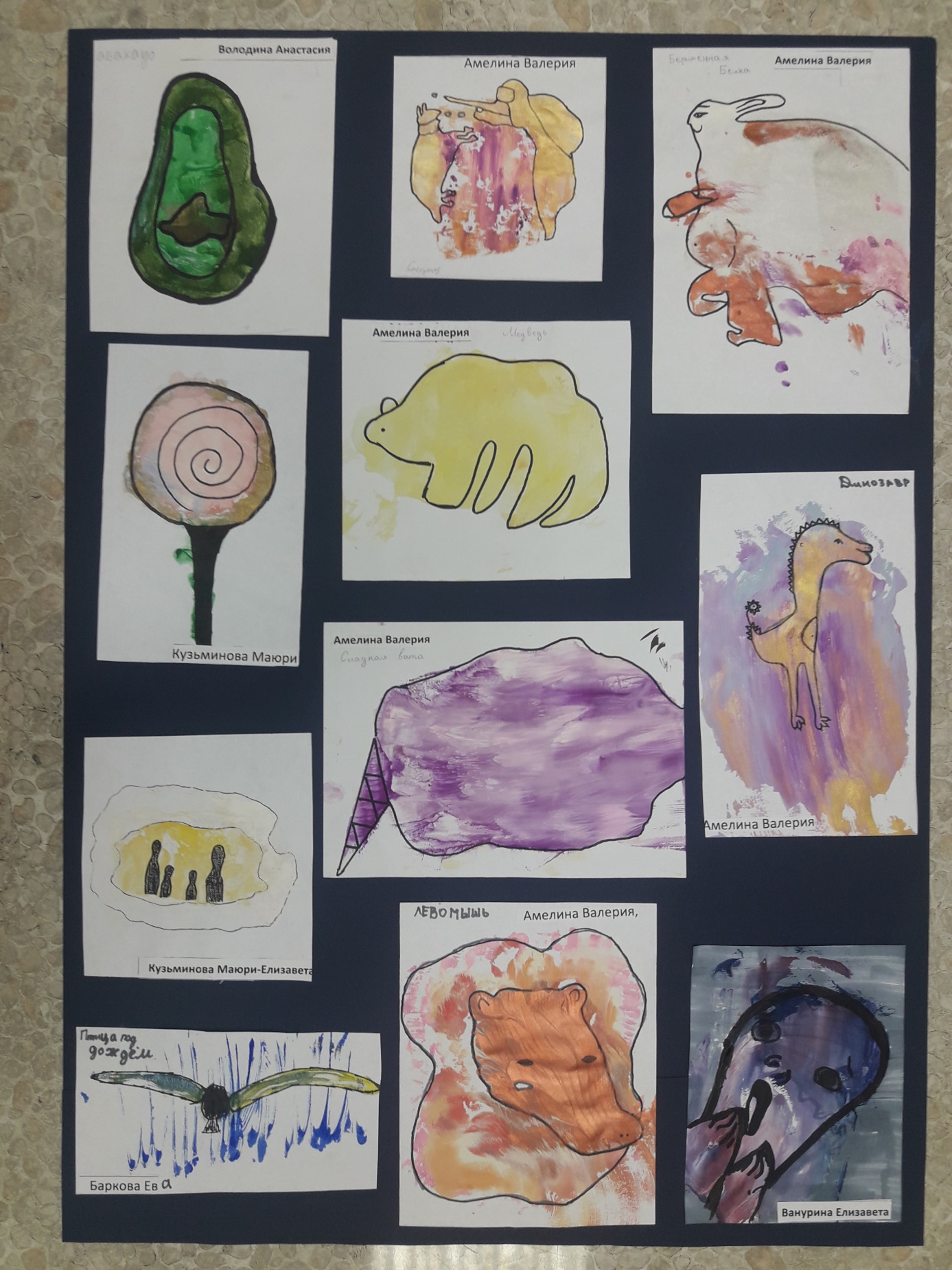 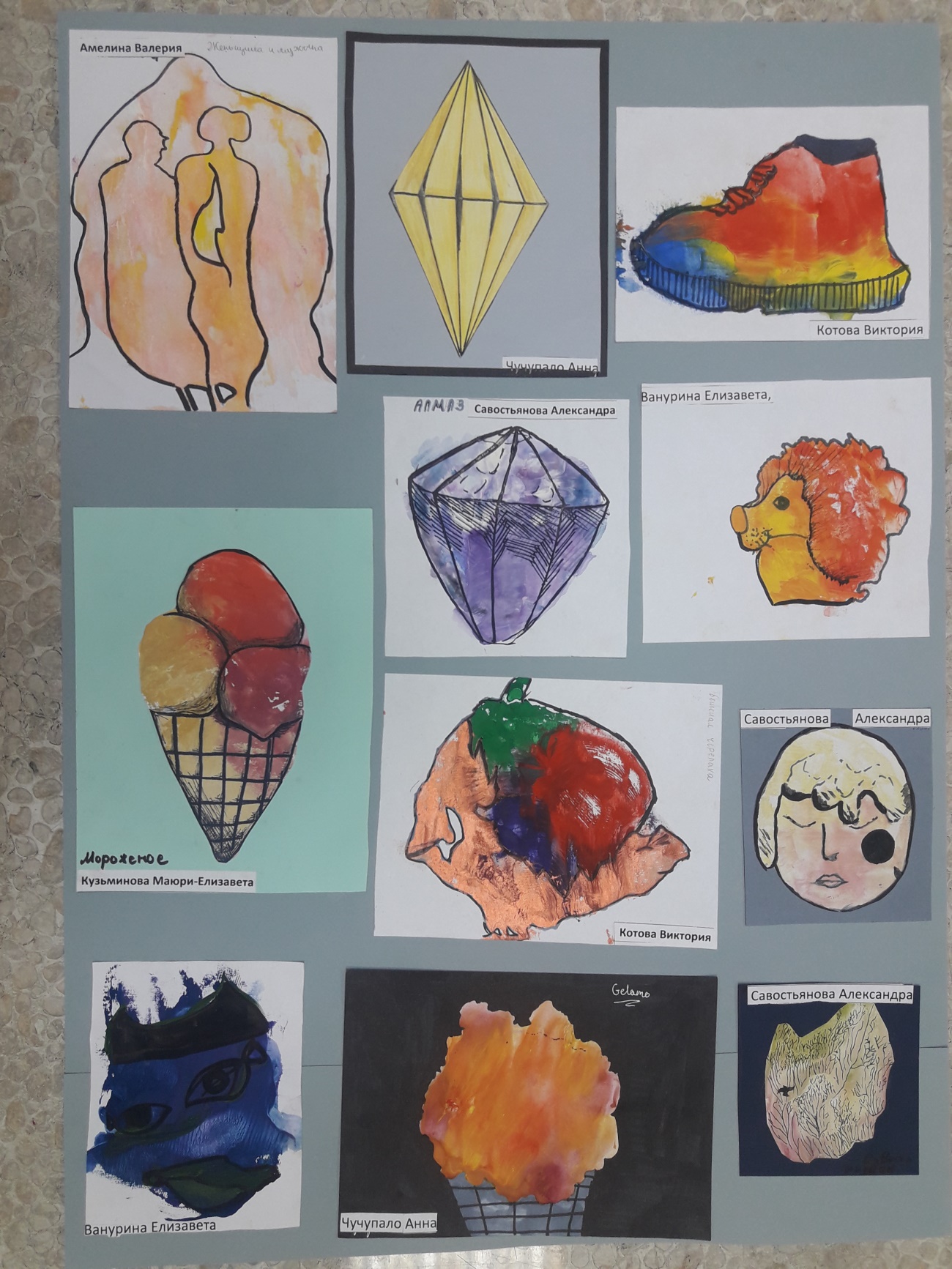 ВЫСТАВКА
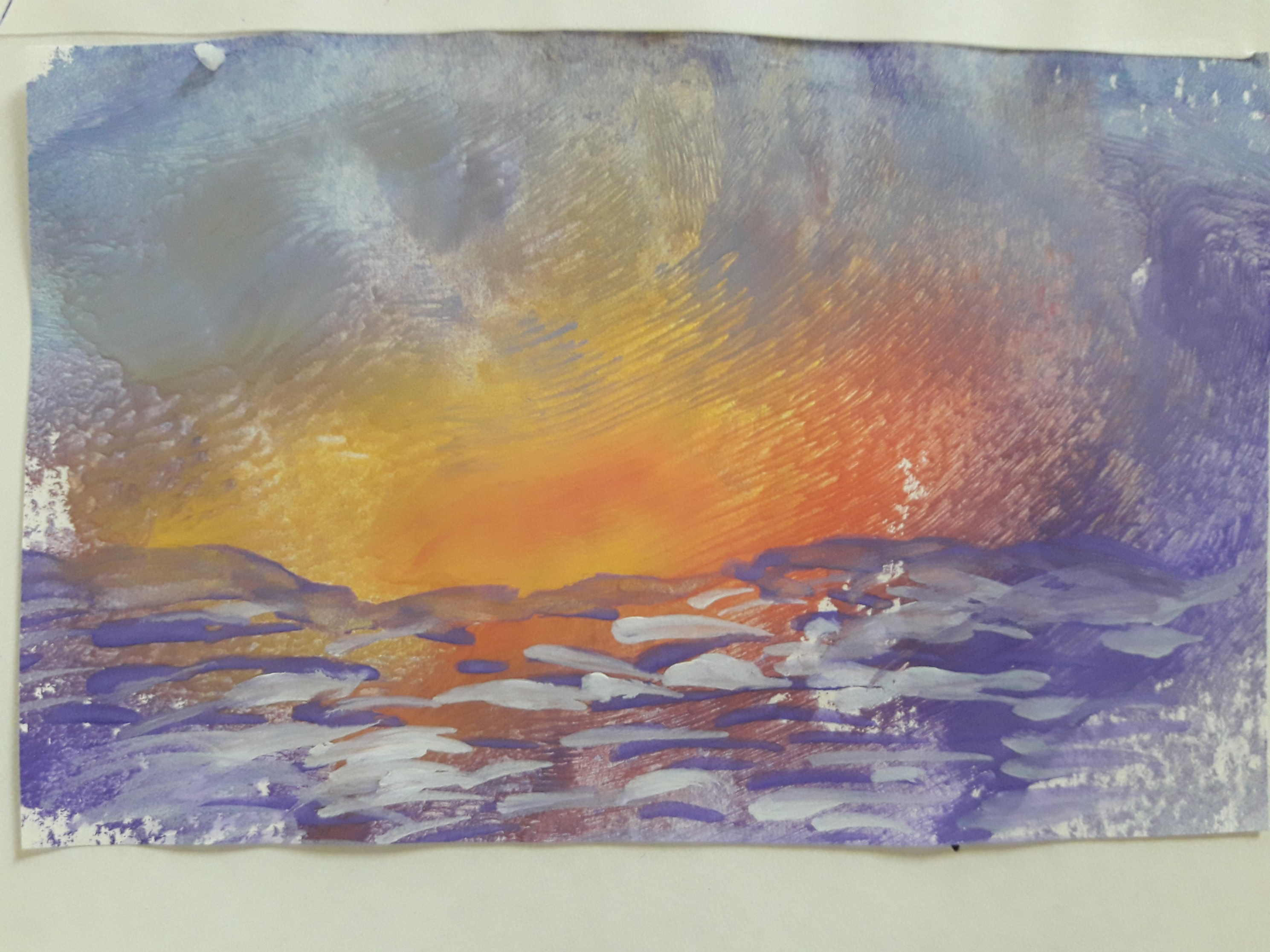